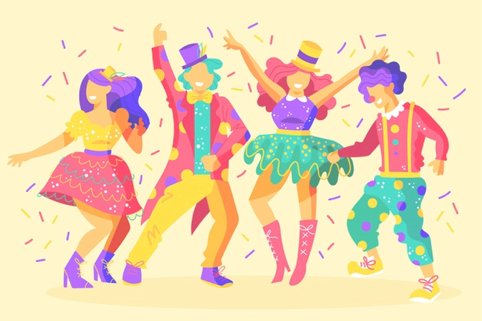 6 + 4 =
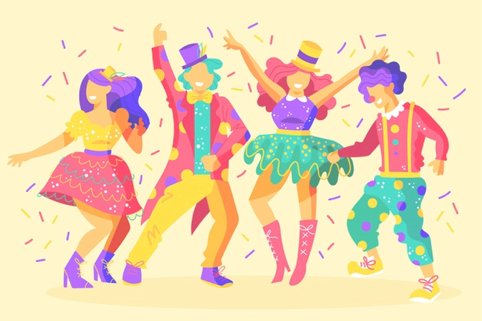 6 + 4 = 10
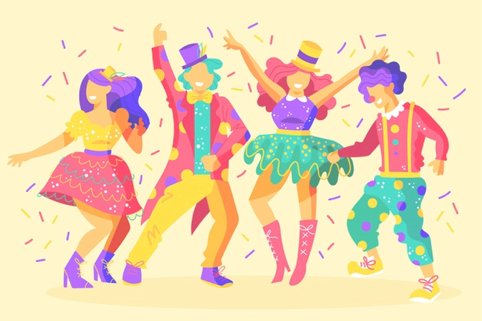 5 + 2 =
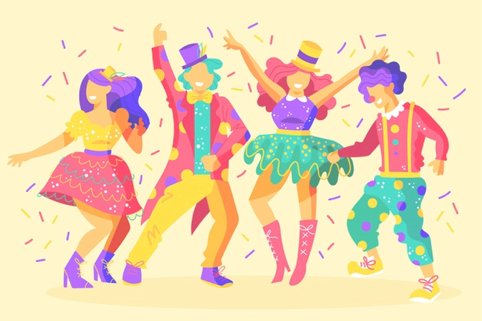 5 + 2 = 7
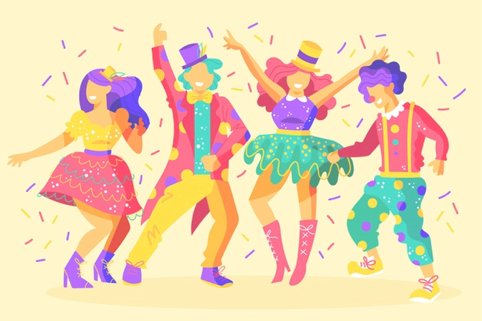 7 + 2 =
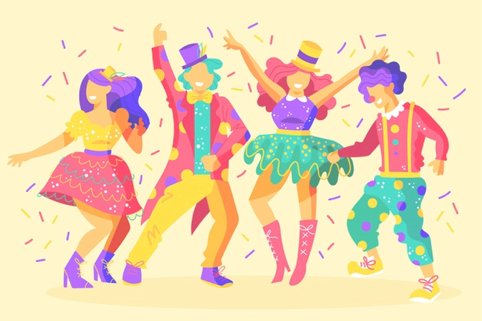 7 + 2 = 9
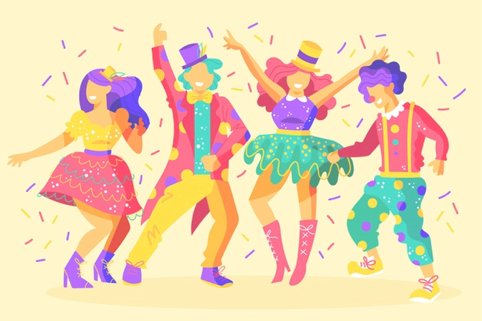 6 + 3 =
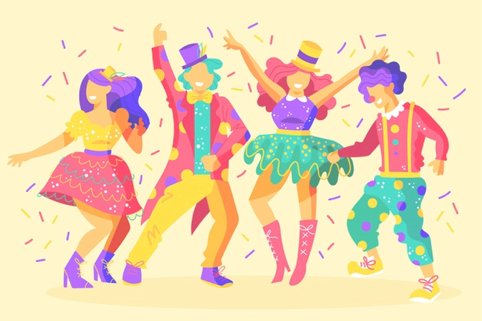 6 + 3 = 9
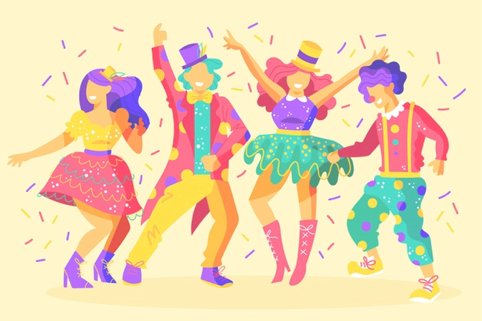 9 + 1 =
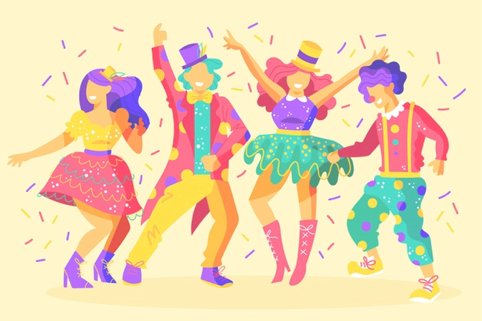 9 + 1 = 10
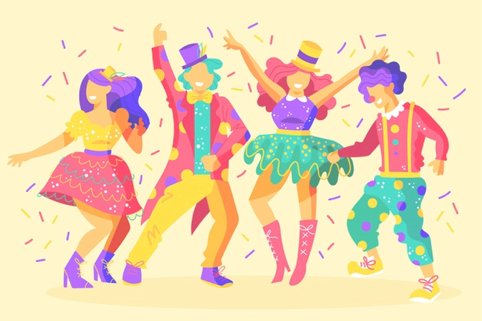 3 + 5 =
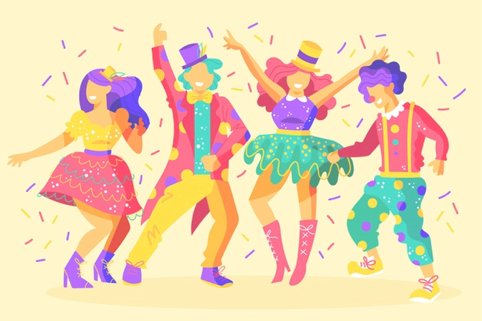 3 + 5 = 8
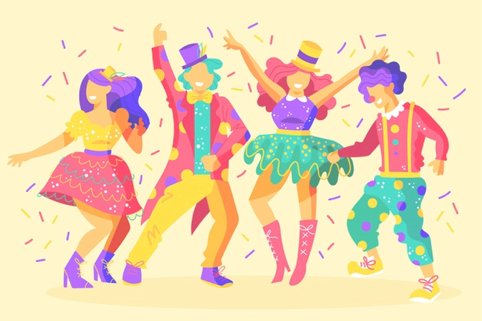 2 + 6 =
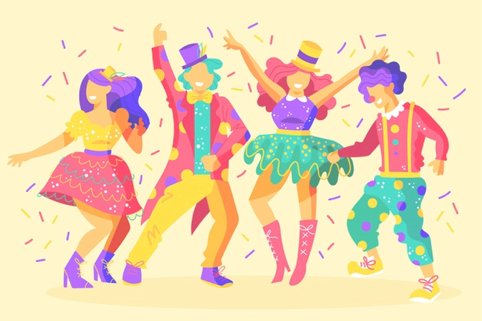 2 + 6 = 8
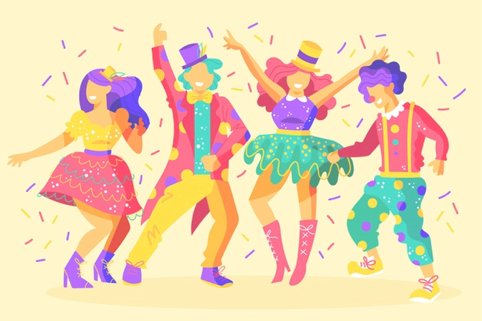 10 + 0 =
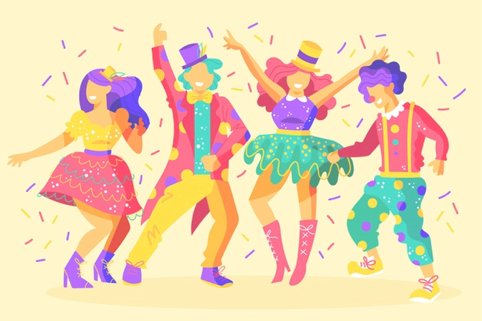 10 + 0 = 10
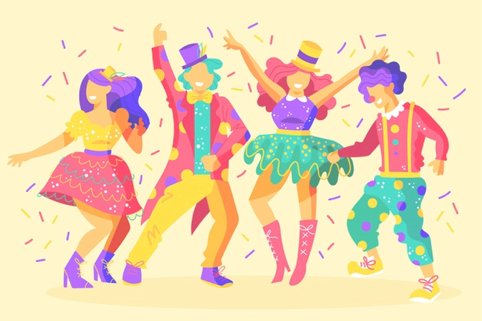 8 + 2 =
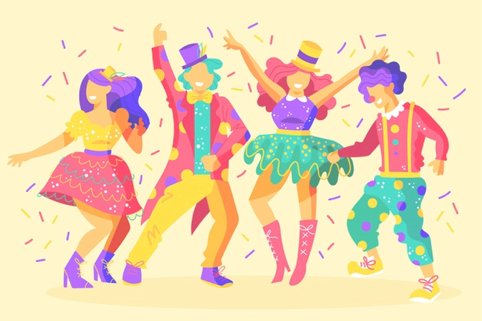 8 + 2 = 10
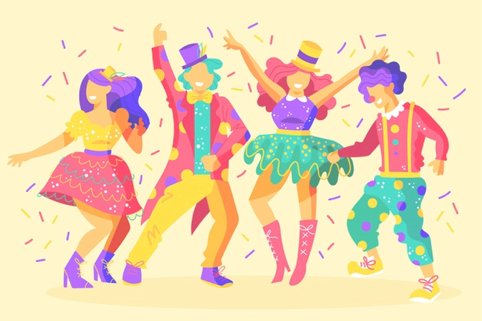 3 + 4 =
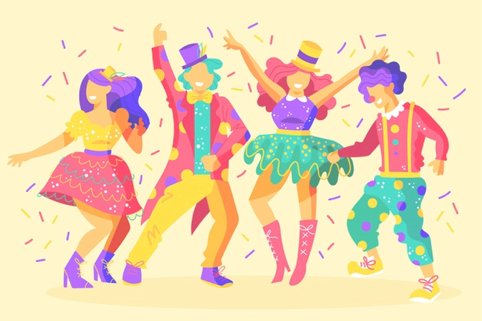 3 + 4 = 7